Venturing Crew 1234
Presenter’s Name(s)
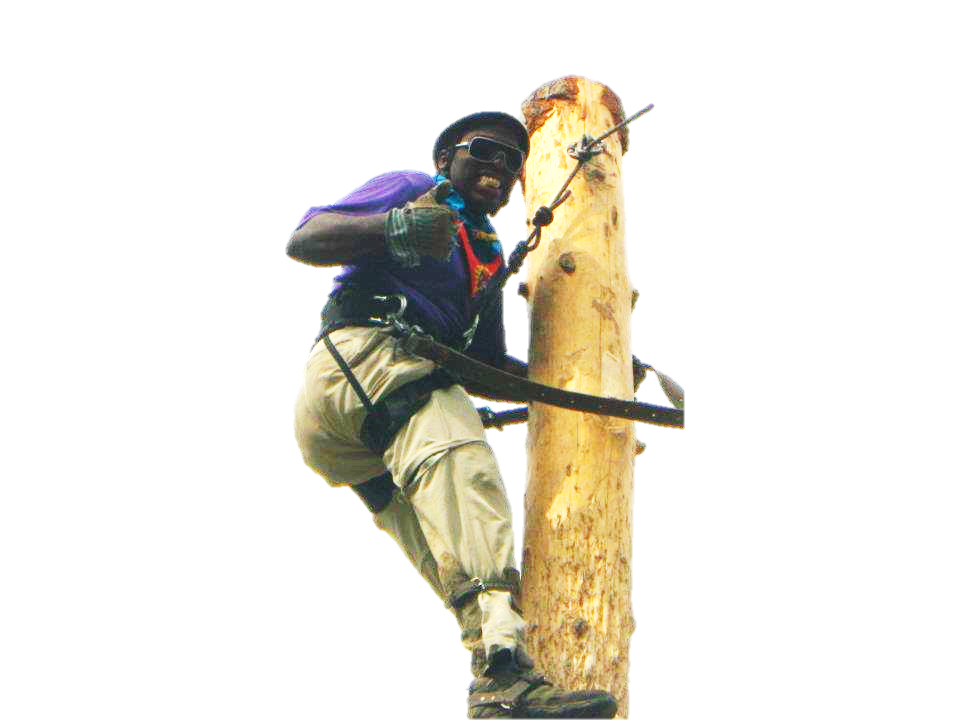 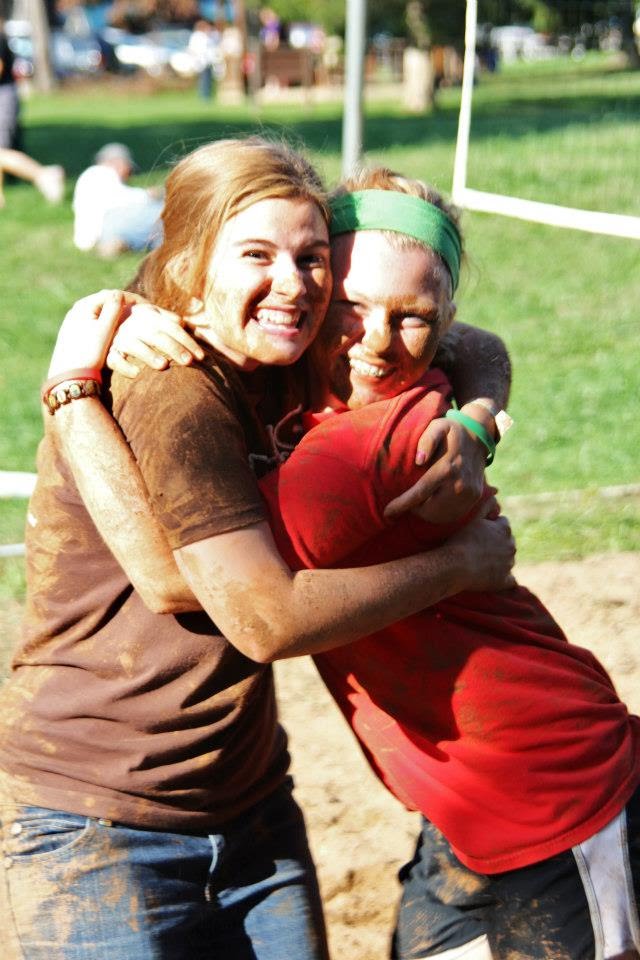 What is Venturing?
Division of the Boy Scouts of America
Founded in 1998
Co-ed
Ages 14-21
High Adventure
Youth Led Activities
Emphasizes Personal Growth, Service
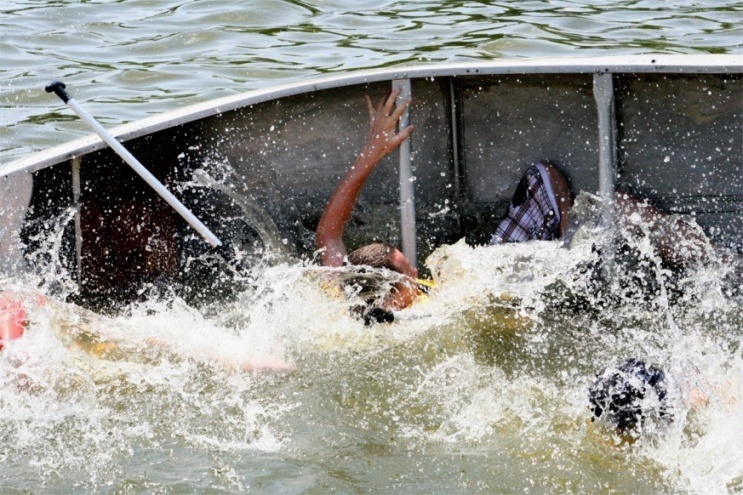 CREATED BY CR VENTURING, 2016
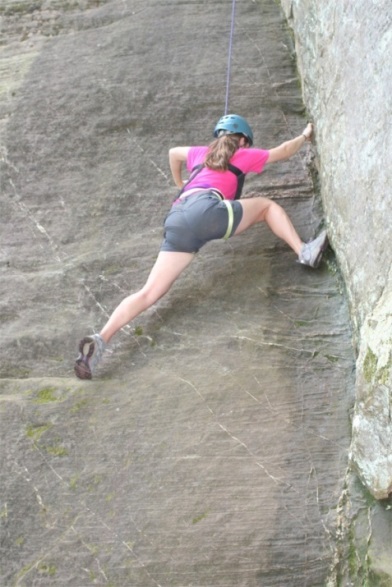 About Crew 1234
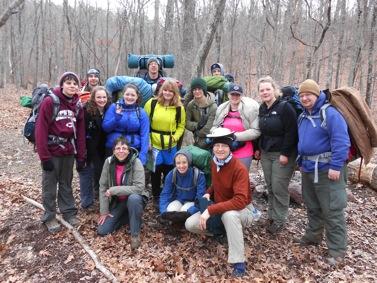 30 youth
15 boys
15 girls
Founded in 1998
2 Summit Award recipients
Draws from 11 schools
<other relevant info>
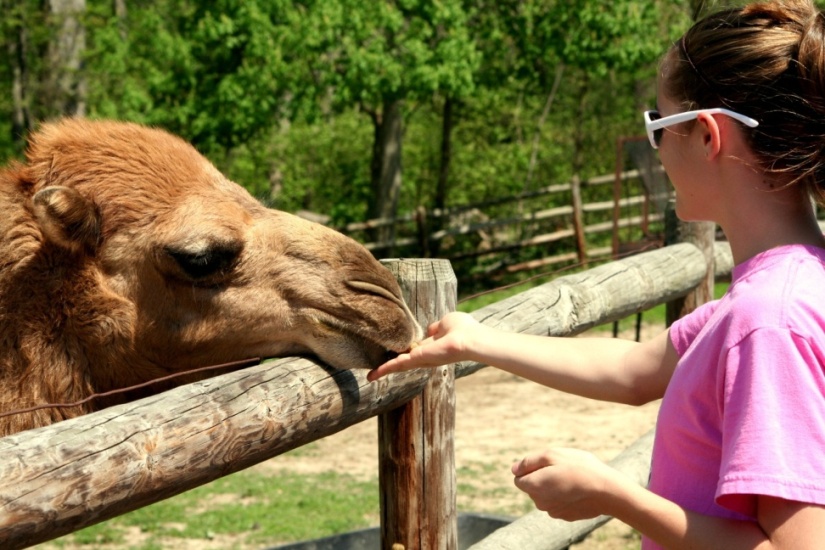 CREATED BY CR VENTURING, 2016
Meetings
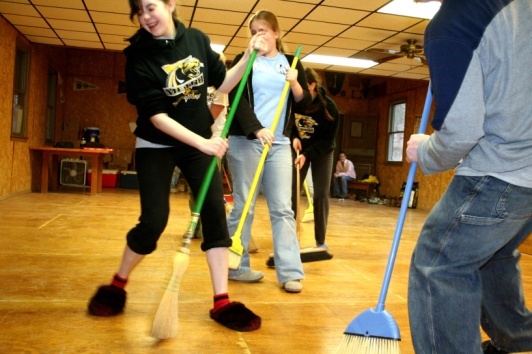 Every Wednesday 7:30-8:30pm
Run by Youth
Diverse Activities
Work on Advancement and New Skills
Plan for Trips, Service Projects, and Fundraisers
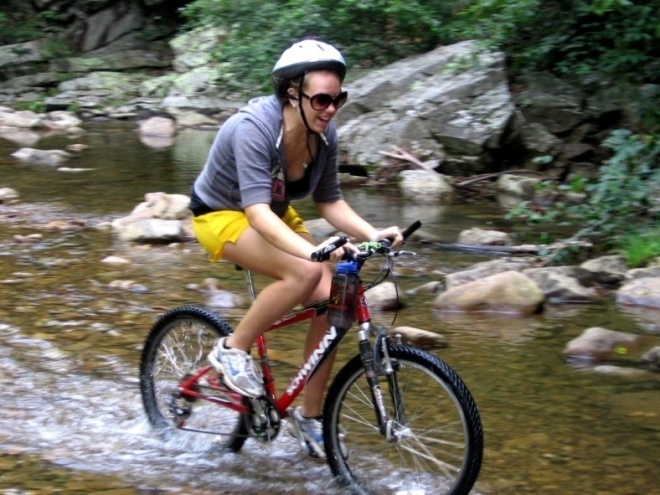 CREATED BY CR VENTURING, 2016
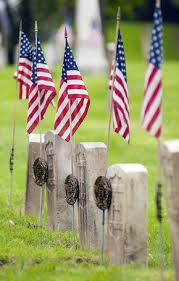 Service Projects
Car Wash for Wounded Warriors
Decorating Chartering Church 
Park Clean-Up Days
Volunteer at Council’s Klondike
Flags for Veterans Day
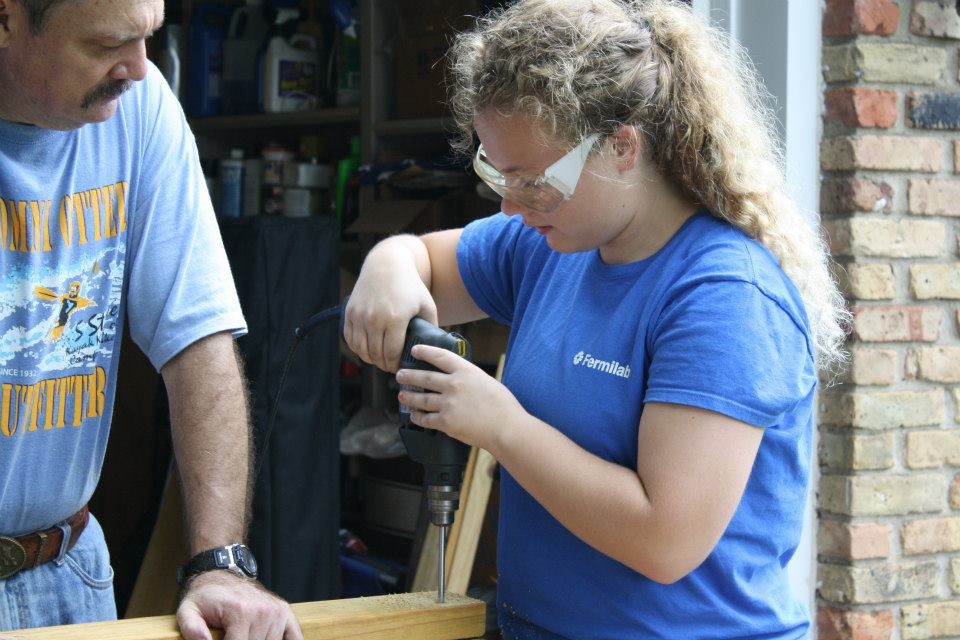 CREATED BY CR VENTURING, 2016
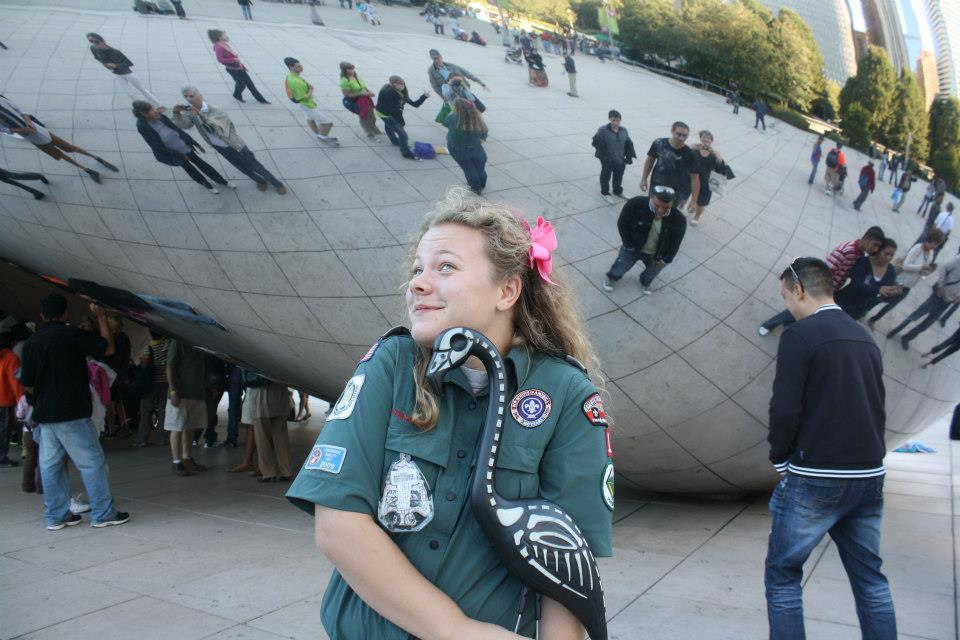 Trips
Monthly Outings
Urban Excursion
Indianapolis Zoo
Backpacking Trips
Kayaking Trips
Lock-Ins
Summer Outings
Philmont
Pamlico Sea Base
Apostle Islands
Summer Camp
West Virginia
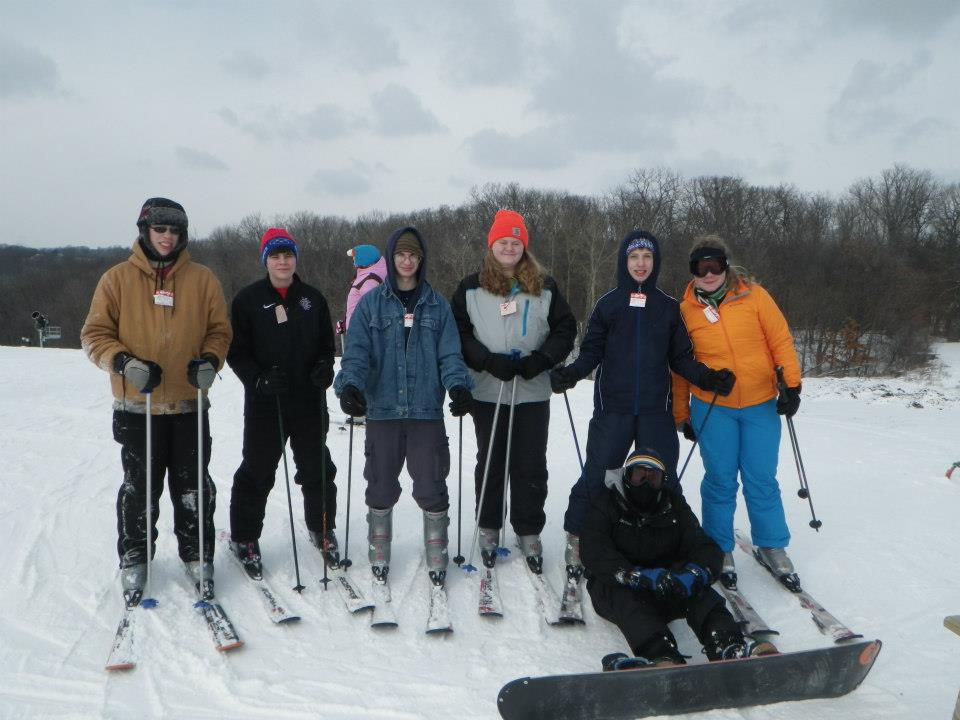 CREATED BY CR VENTURING, 2016
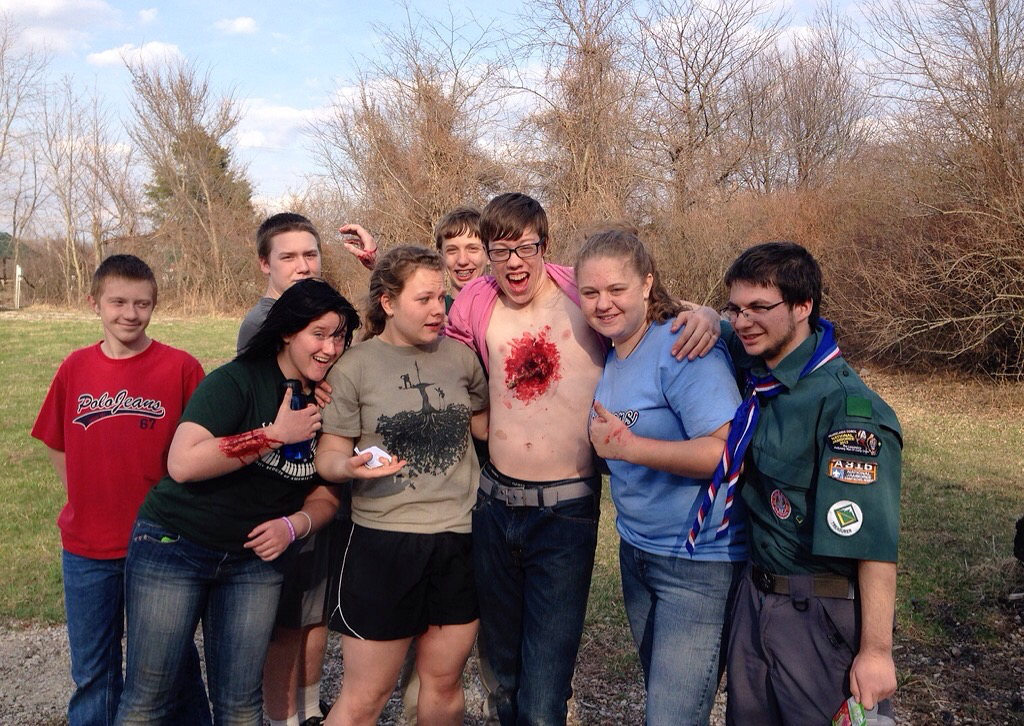 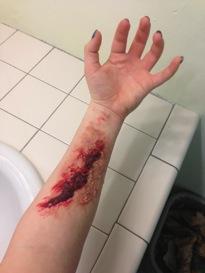 Fundraisers
Wilderness First Aid
Popcorn
Bracelets
Garage Sales
Bake Sales
Car Show
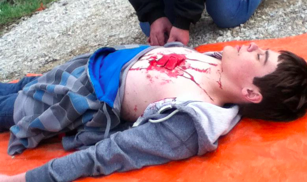 CREATED BY CR VENTURING, 2016
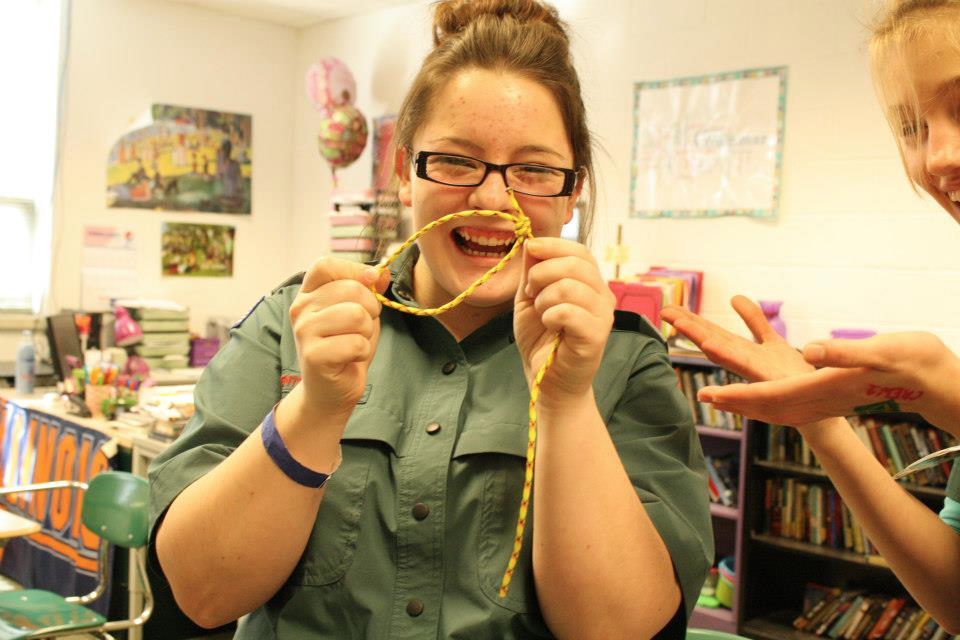 Learn More!
<facebook link>
Venturing.org/learn-more.html 
<Crew President/Advisor Emails>
<Other info>
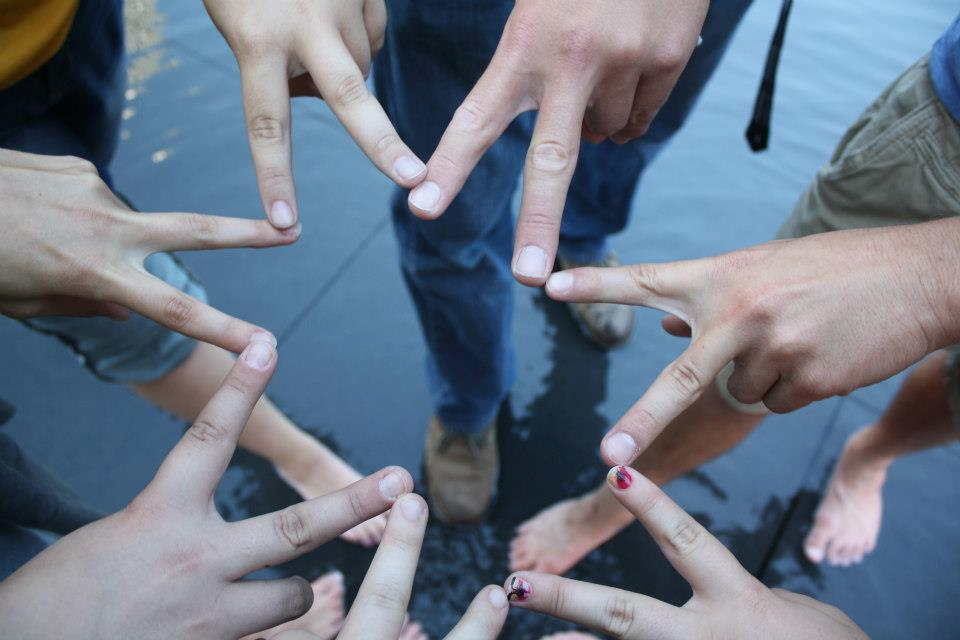 CREATED BY CR VENTURING, 2016
Questions?
Presenter’s Name(s)
Contact Information